Profielen en vakken
bovenbouw 3 mavo
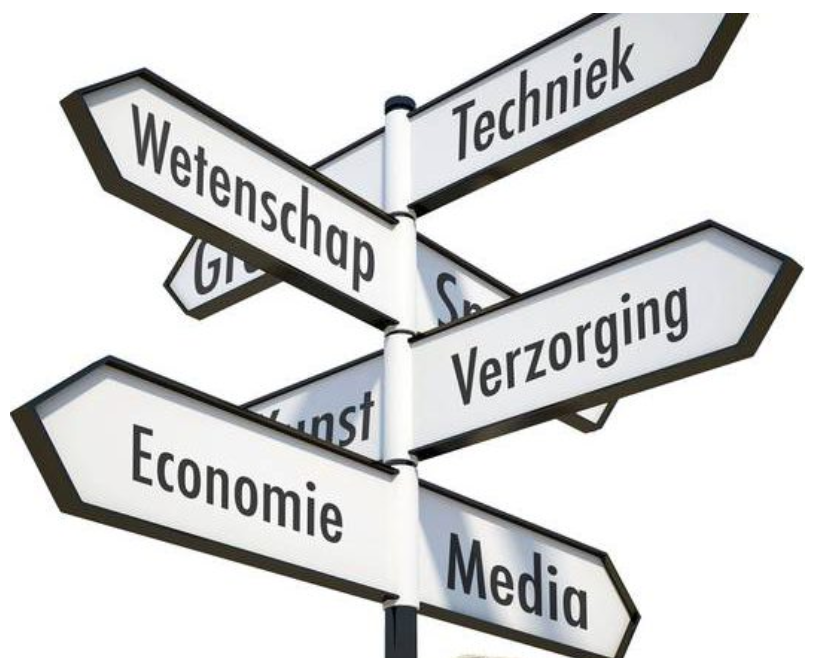 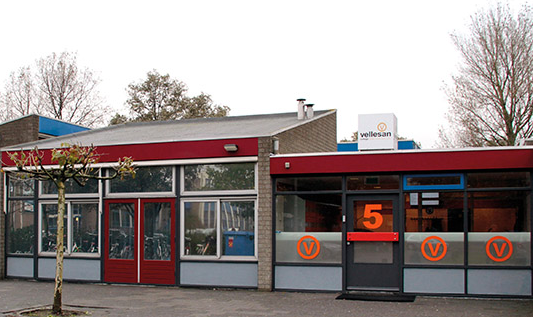 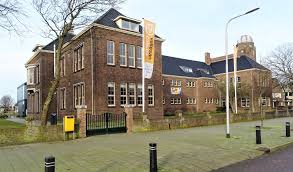 Welkom
Programma
Mavo profielen 					- 			Mevr. Tauber
 Loopbaanbegeleiding 				- 			Mevr. Tauber
 Lichamelijke opvoeding 2 			-  			Mevr. Tauber
 Natuur- en scheikunde 			- 			Dhr. Criens
 Praktijkgericht programma 			-			Dhr. Criens
 Toelichting verschillende vakkenpakketten
 Procedure en afsluiting
Waarom deze avond?
3 mavo en daarna….

Goed vakkenpakket/profiel i.v.m. doorstroom mbo/havo

Haalbare keuze

Samen er thuis over hebben
2MH naar 3 mavo of 3 havo
2MH vult naast het keuzepakket voor 3 mavo ook een keuzevak voor 3 havo in.

Keuzevakken in 3 havo:
Tekenen of;
Handvaardigheid of;
Sport of;
Dans
Bovenbouw mavo profielen
Voorwaarden
Mavo profielen
[Speaker Notes: Uitzoeken natuur- techniek]
Decanen Mavo
Mw. L. Gijzen  2 mavo en 2 mavo-havo
l.gijzen@vellesancollege.nl


Mw. E. Kroon 3 en 4 mavo
e.kroon@vellesancollege.nl
LOB Loopbaanoriëntatie en - begeleiding
Wat hebben de leerlingen ter voorbereiding gedaan?

Bezoeken LOB op de campus (Nova Beverwijk)	 			
Later begint nu
Bliksemstages
Voorlichting over nieuwe vakken in 3 mavo
LOB in leerjaar 3 en 4
3 mavo & 4 mavo
Mentorgesprekken
MBO avond, voorlichtingen over  MBO opleidingen
Voorlichting over pakketkeuze naar 4 mavo
Verder werken aan portfolio LOB
Bezoeken Open dagen MBO
On Stage
Inschrijven MBO opleiding
PraktijkGericht Programma (PGP)
Beroepenstage (5 dagen)
Keuzeformulier van 2 naar 3 mavoGemeenschappelijk deel
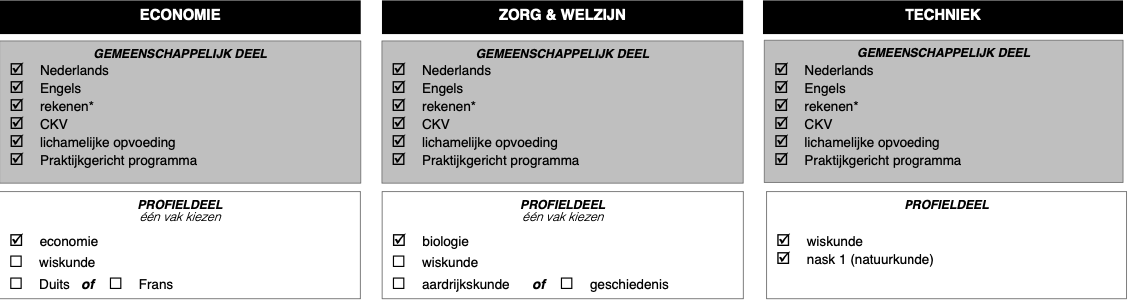 Profiel deel
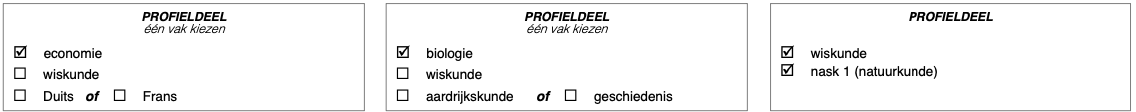 Keuzeformulier van 2 naar 3 mavoVrije deel
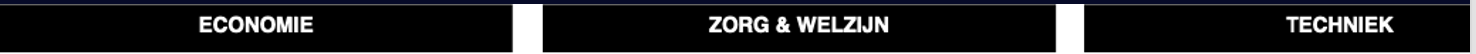 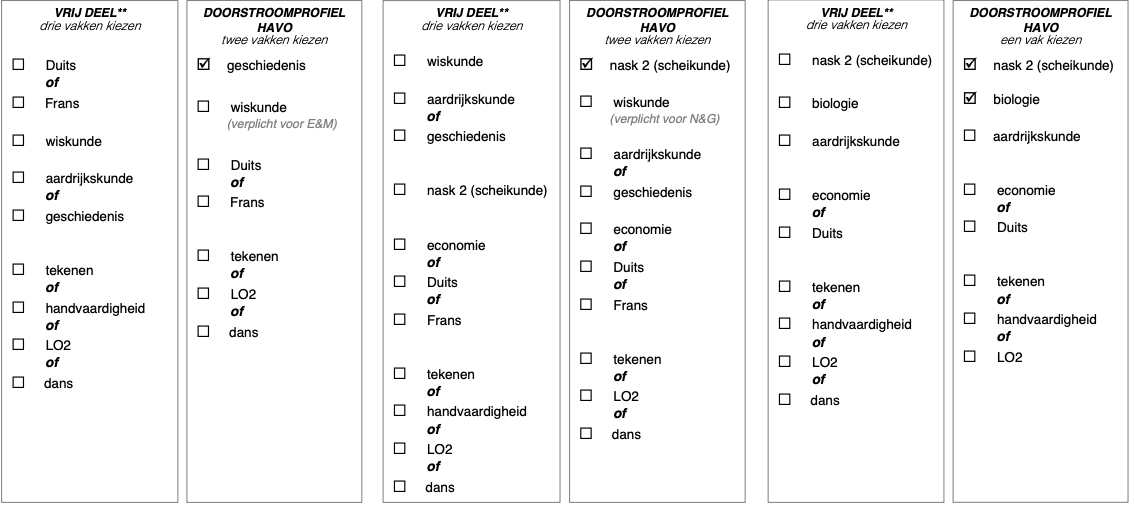 [Speaker Notes: Moet je het volgen  praktijkvak volgen?]
Tekenen,Handvaardigheid,Dans
Dans
1 uur Theorie
5 uur Praktijk

Tekenen / Handvaardigheid
1 uur theorie
2 uur praktijk
Lichamelijke opvoeding 2mevr. Tauber
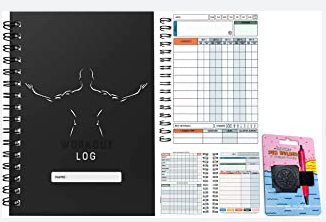 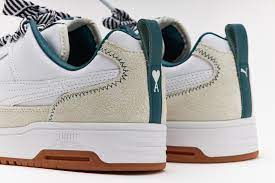 LO2 - Voor wie?
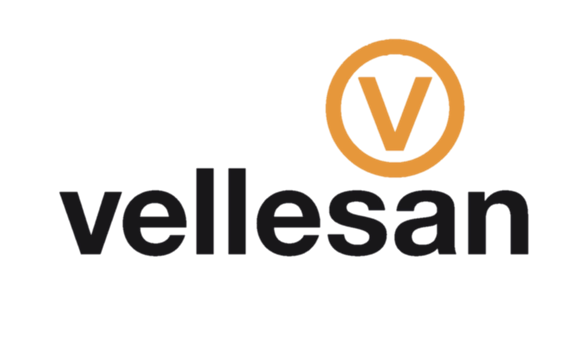 LO2 kiezen:

Als je goed bent in sport (ook de theorie) en daarmee je diploma wilt halen of
Als je een vervolgopleiding in Sport & Bewegen wilt.
LO2 - inhoud
3 mavo
2 uur praktijk                
1 uur theorie 

Thema’s (per 3 à 4 weken): 
Thema 1: atletiek 
Thema 2: slag- en loopspelen 
Thema 3: frisbee
Thema 4: volleybal 
Thema 5: ‘Burner Games’
Etc.
4 mavo
3 uur praktijk                
1 uur theorie
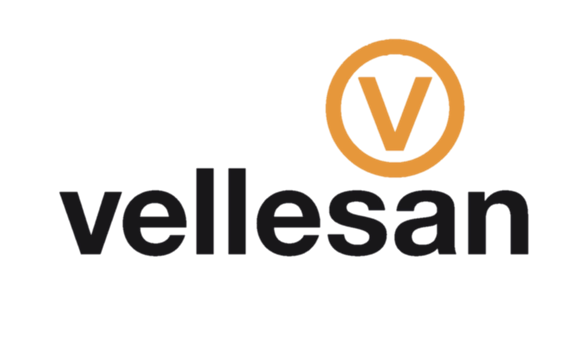 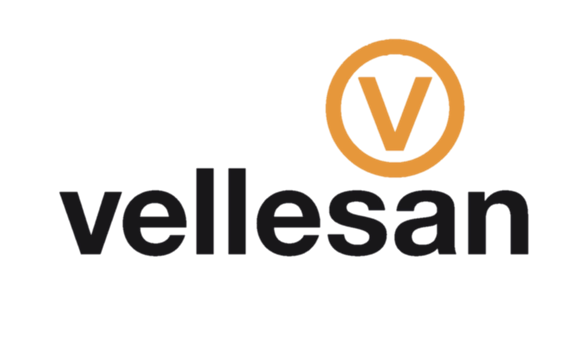 Becijfering
LO2 is een volwaardig examenvak. 
Praktijk (weging 80%)
Bewegen (atletiek, spel, turnen, e.d.)
Bewegen en Regelen (scheidsrechter, lesgeven, e.d.)
Bewegen en Gezondheid (EHBO, training)
Bewegen en Samenleving (stage, topwedstrijd)
Theorie (weging 20%)
AT-s: theoriekennis (schoolexamen)
Handelingsopdrachten
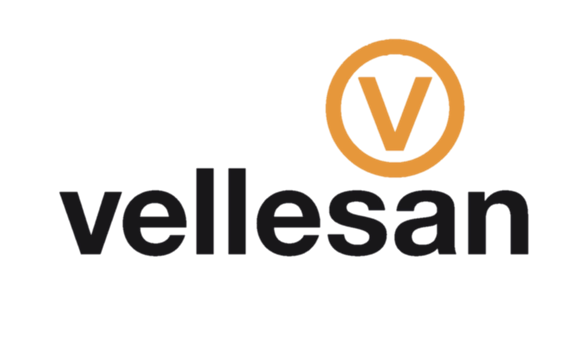 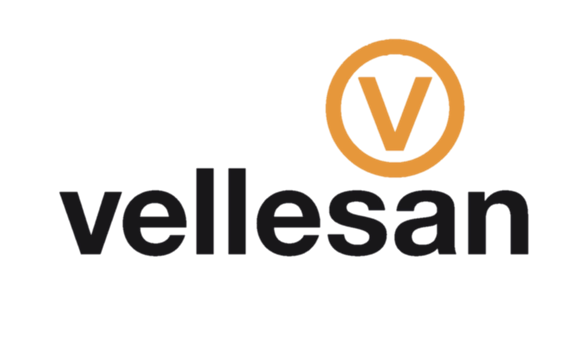 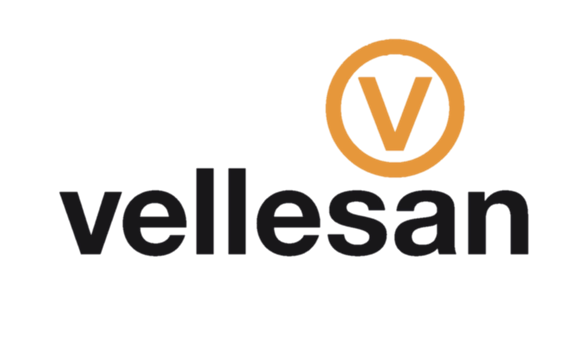 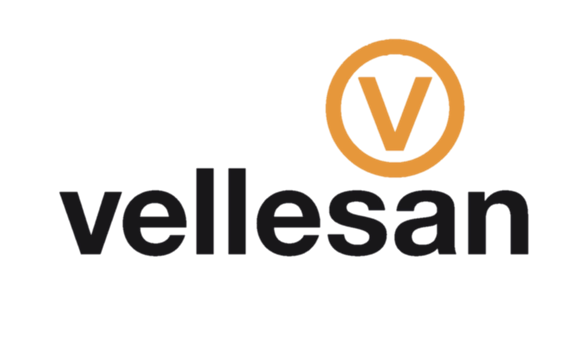 Extra’s
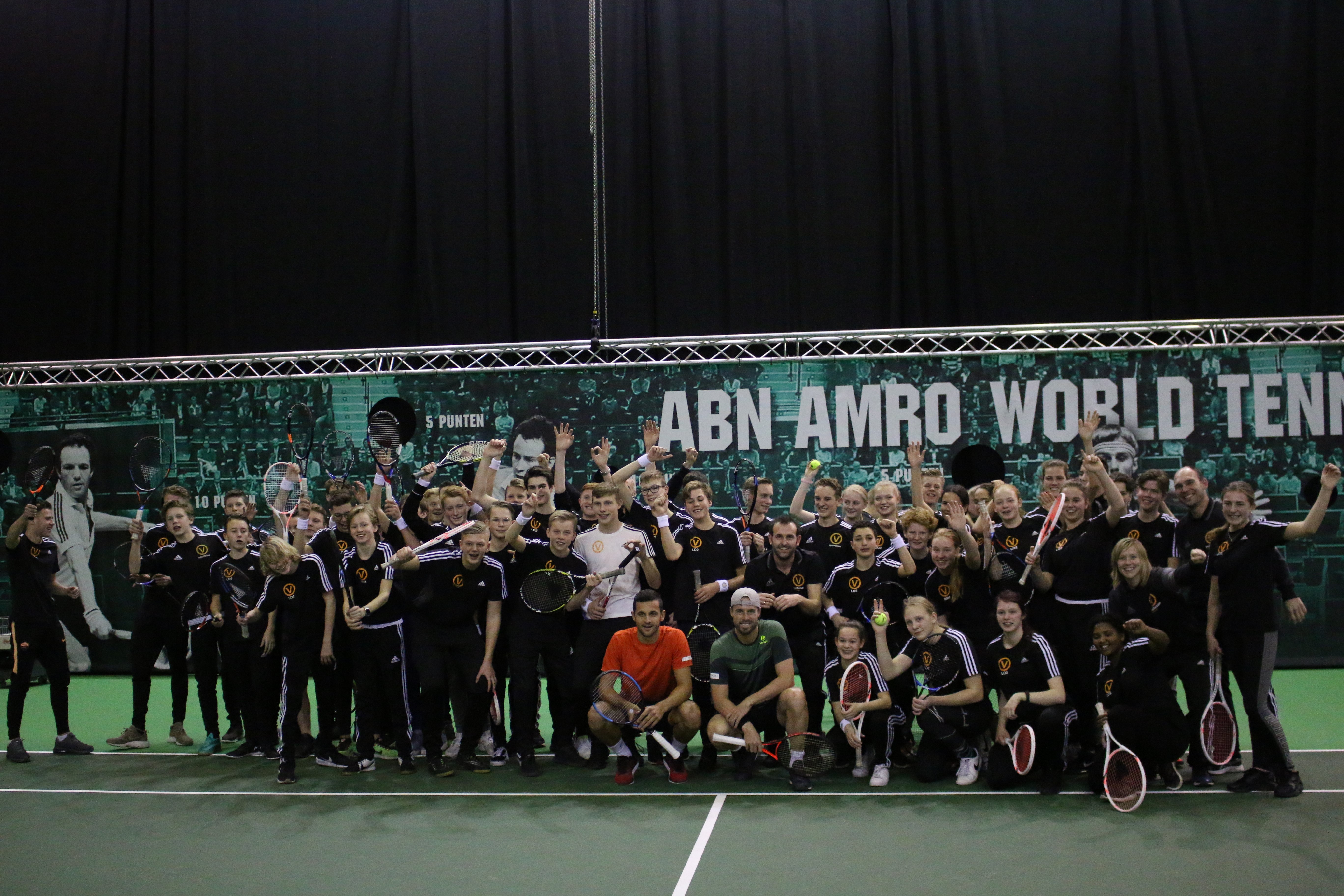 Theorie en praktijk.
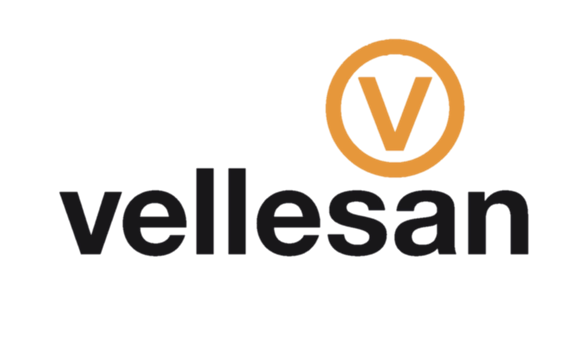 Vormen van contractie:
Isometrische contractie 
Concentrische contractie 
Excentrische contractie

In de praktijk: 
de leerlingen gaan kijken welke vorm(en) van contractie er sprake is bij een bepaalde beweging.
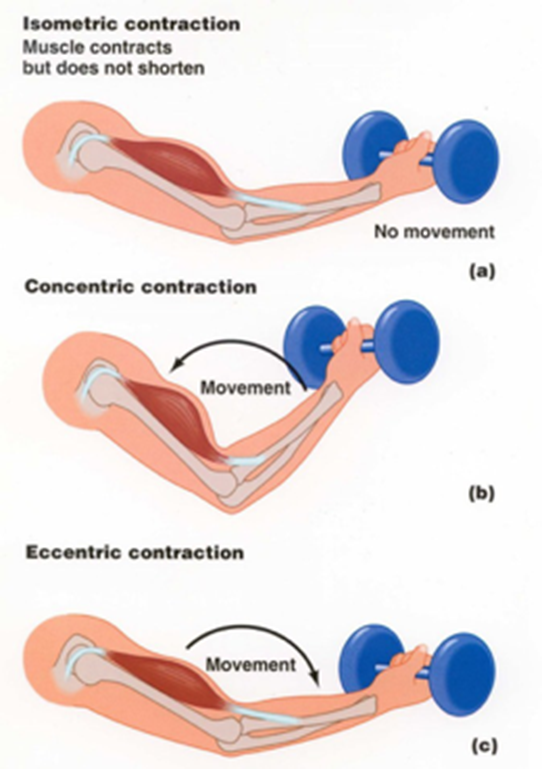 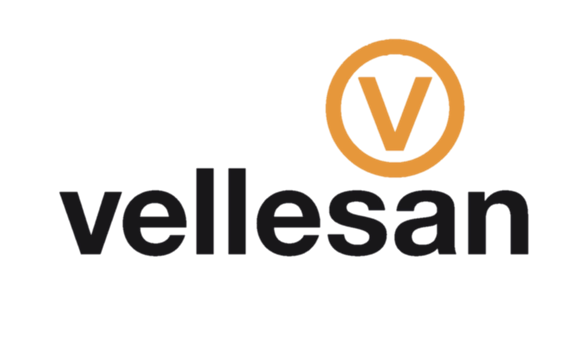 Natuurkunde/scheikundeMeneer. Criens
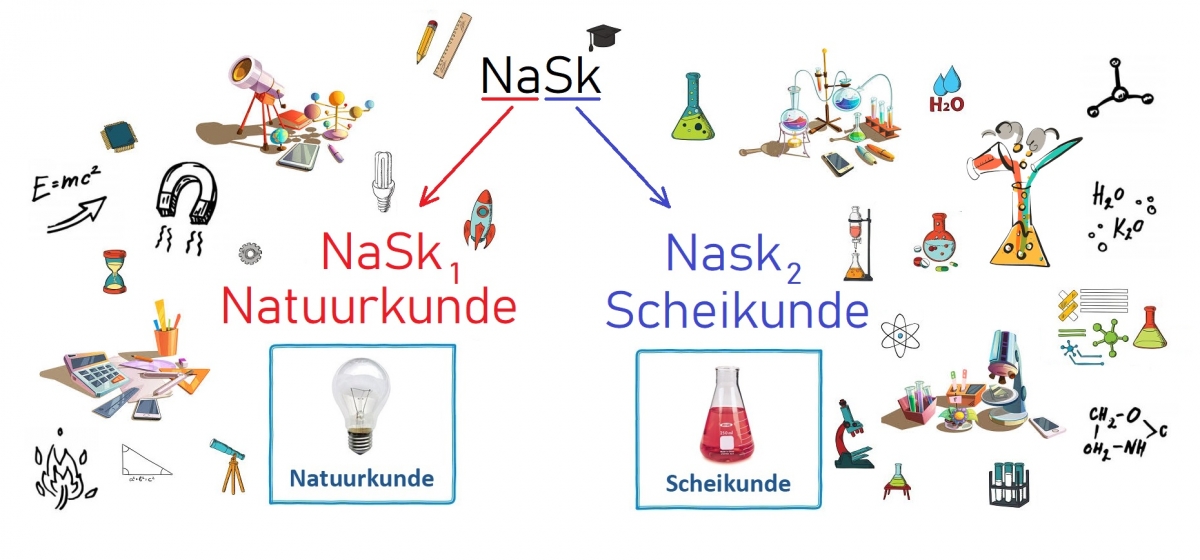 Wat is NaSk1 & NaSk 2
NaSk 1 = Natuurkunde
Beroepen: 
Werktuigbouwkundige – Elektrotechnicus – 
Installatietechnicus – Procestechnici – ICT

Onderwerpen: 
Mechanica (beweging & krachten) – Elektriciteit – Energie Warmteleer – Licht & Geluid – Stoffen
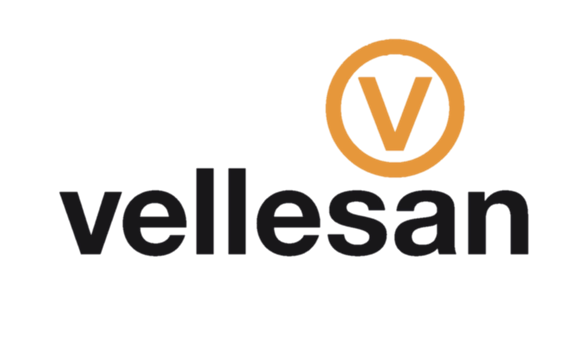 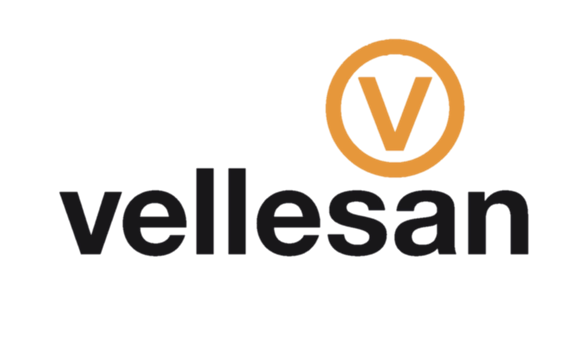 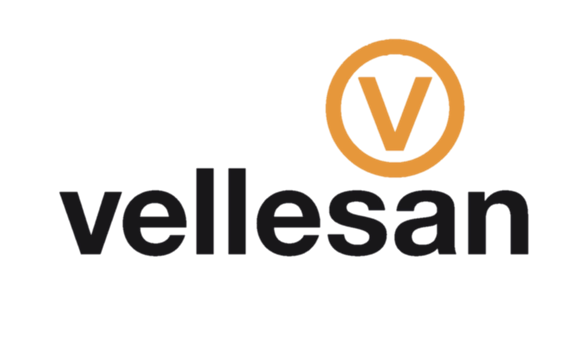 Wat is NaSk1 & NaSk 2
NaSk 2 = Scheikunde 

Beroepen: 
Procestechnicus – Laborant –  Apothekersassistent – Levensmiddelentechnoloog
Onderwerpen: 
Chemische reacties – Scheidingsmethode – zuur/base – Zouten – Water en Schoonmaakmiddelen, Chemische industrie – Kunststoffen
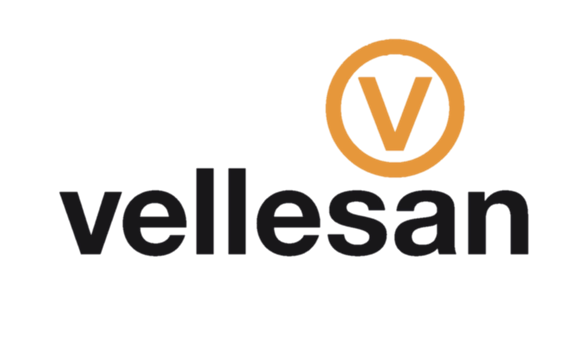 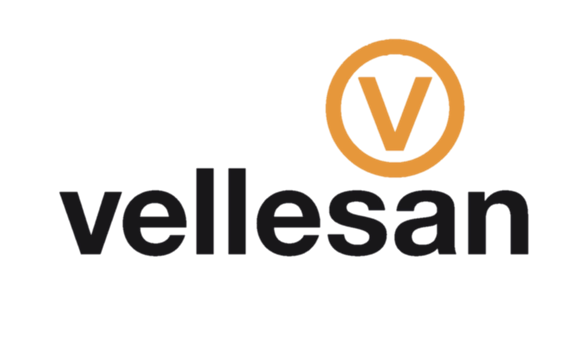 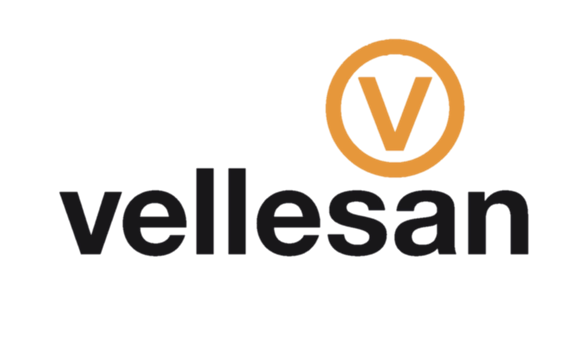 Waarom NaSk1 en/of NaSk2?
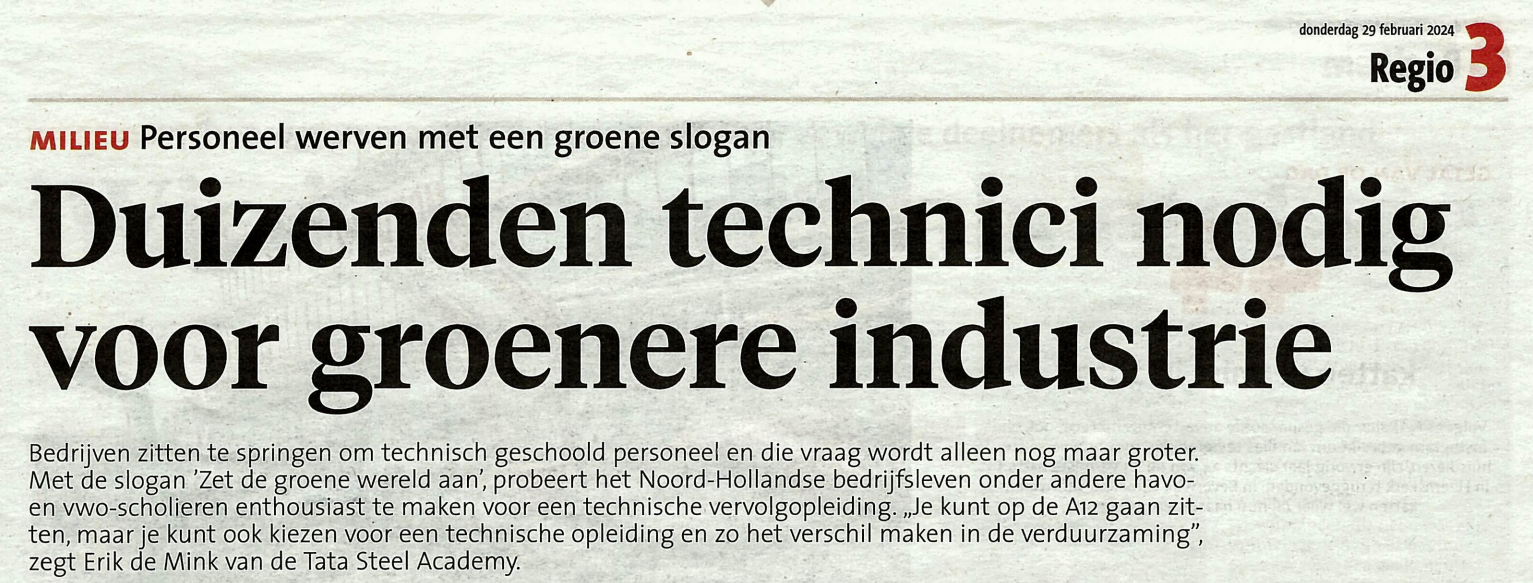 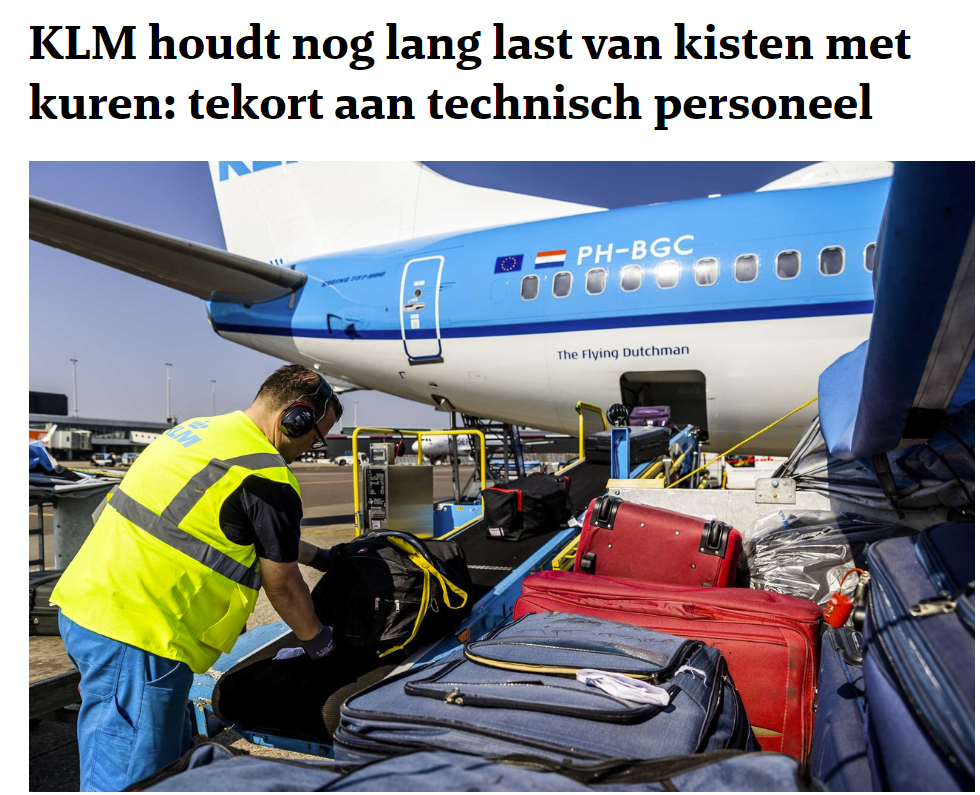 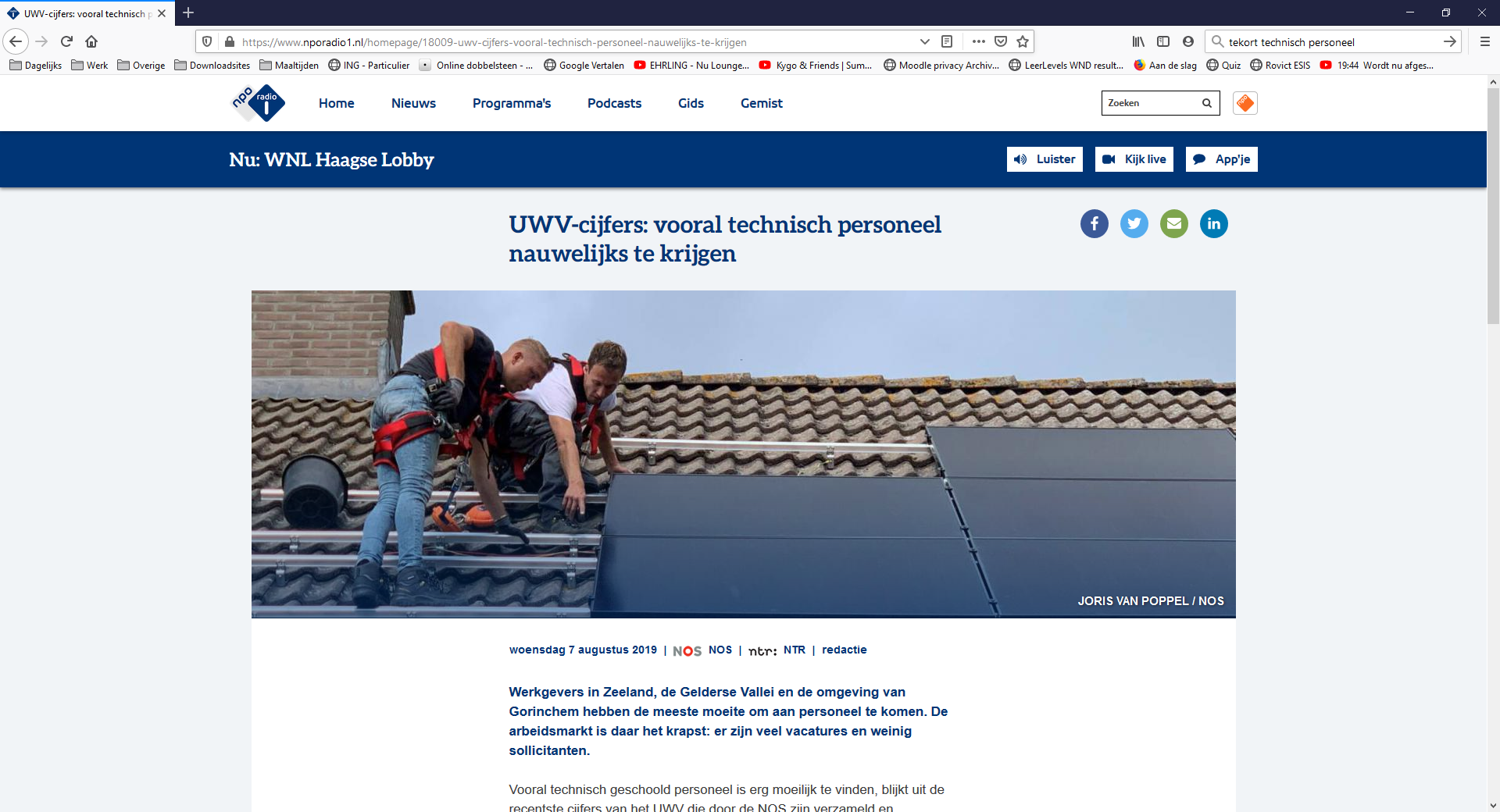 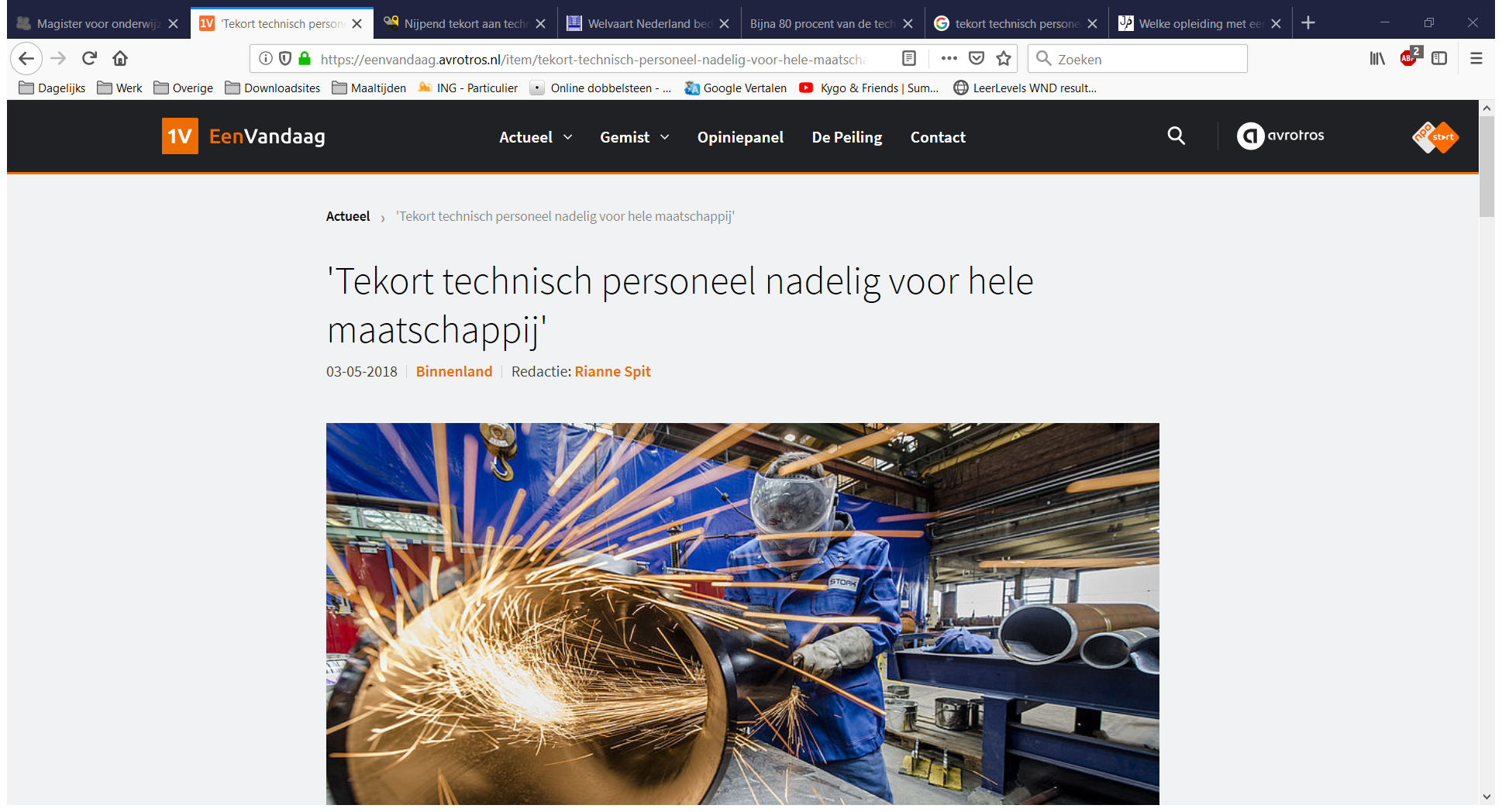 Wanneer NaSk1 of NaSk2 kiezen
Geïnteresseerd in technische beroepen/sector & gezondheidszorg

Gemotiveerd: tempo ligt hoog 

 Rekenvaardigheden

 Cijfer> 6,0 vergroot kans op succes
Praktijkgericht programma
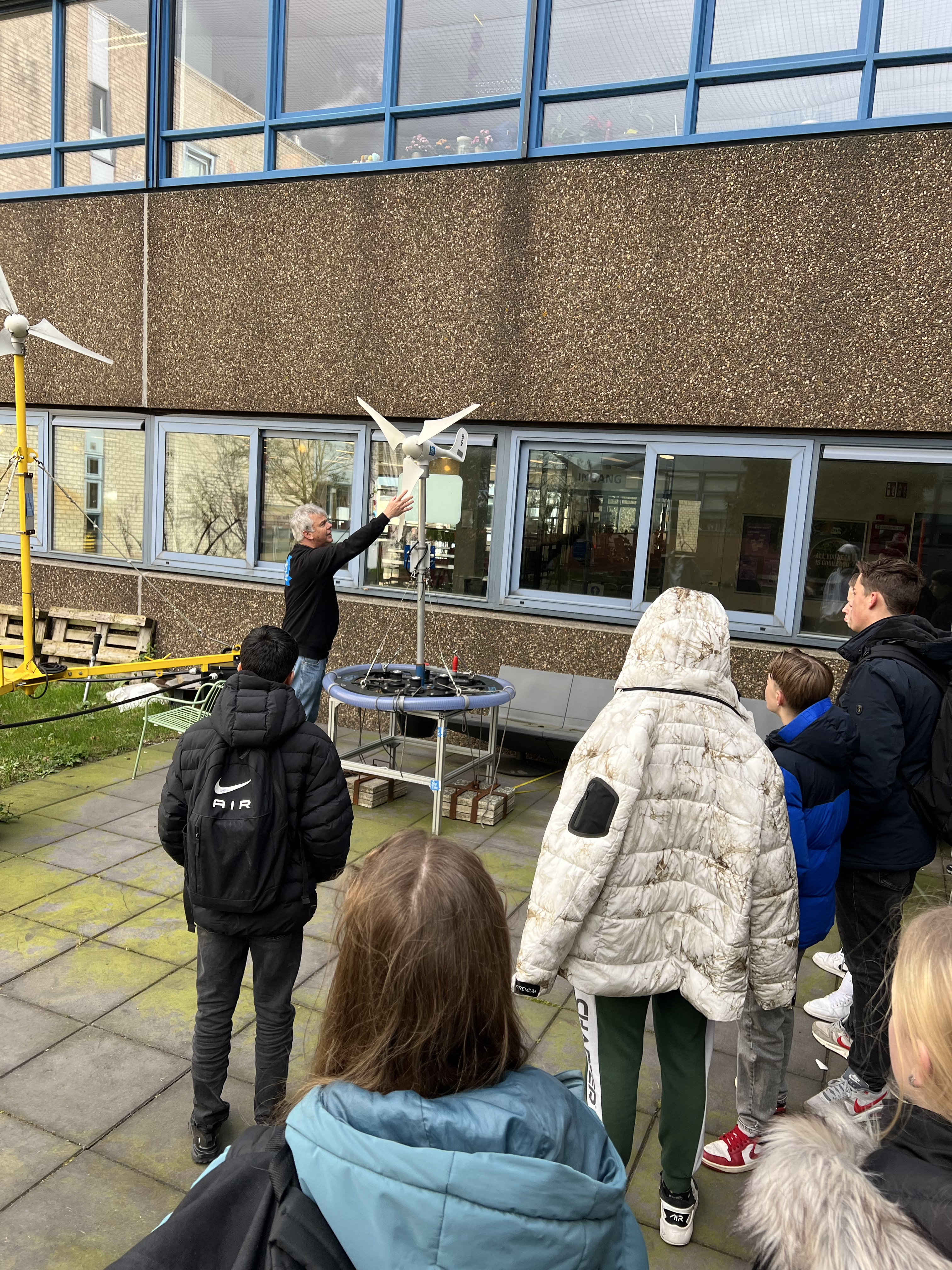 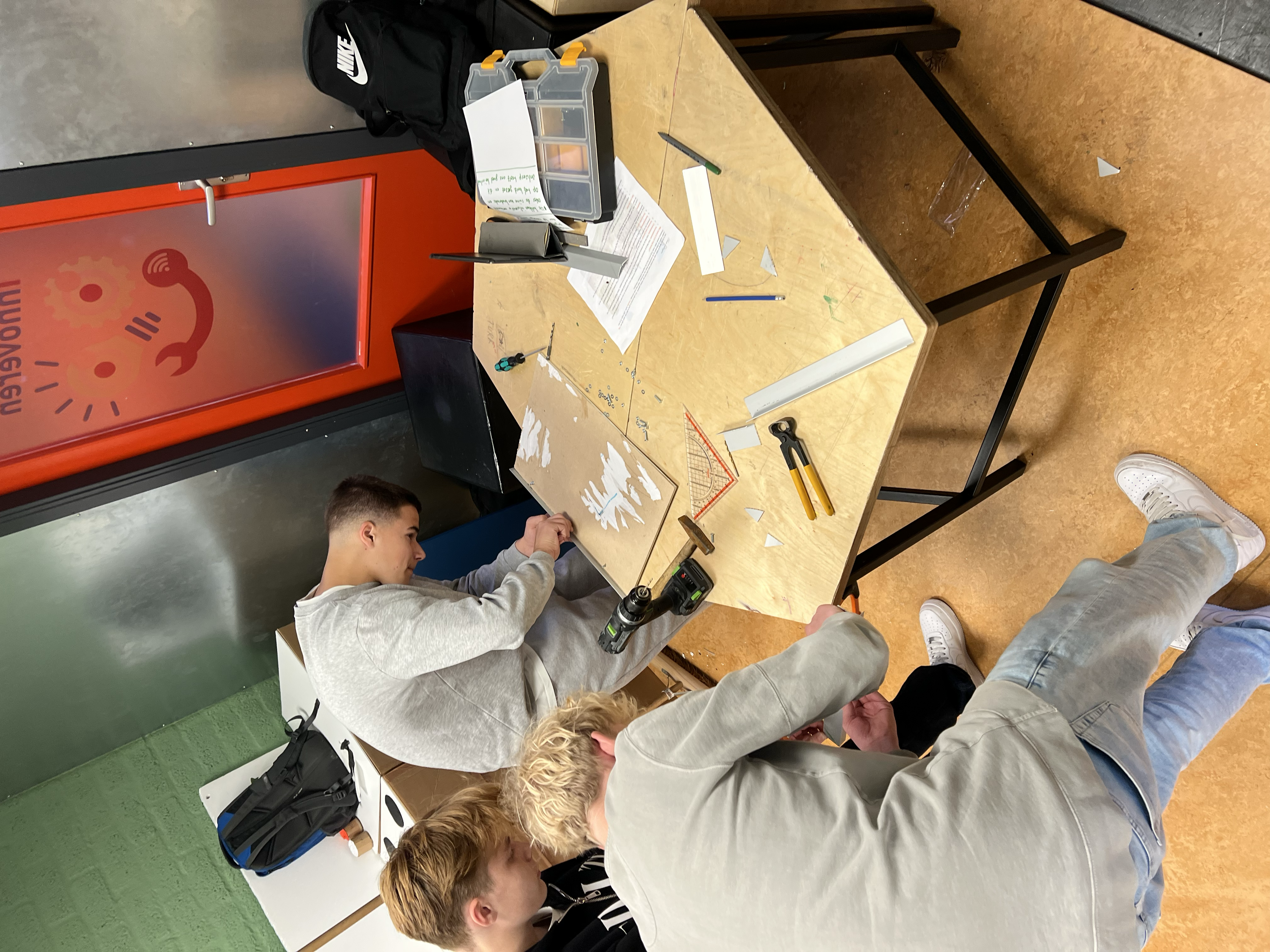 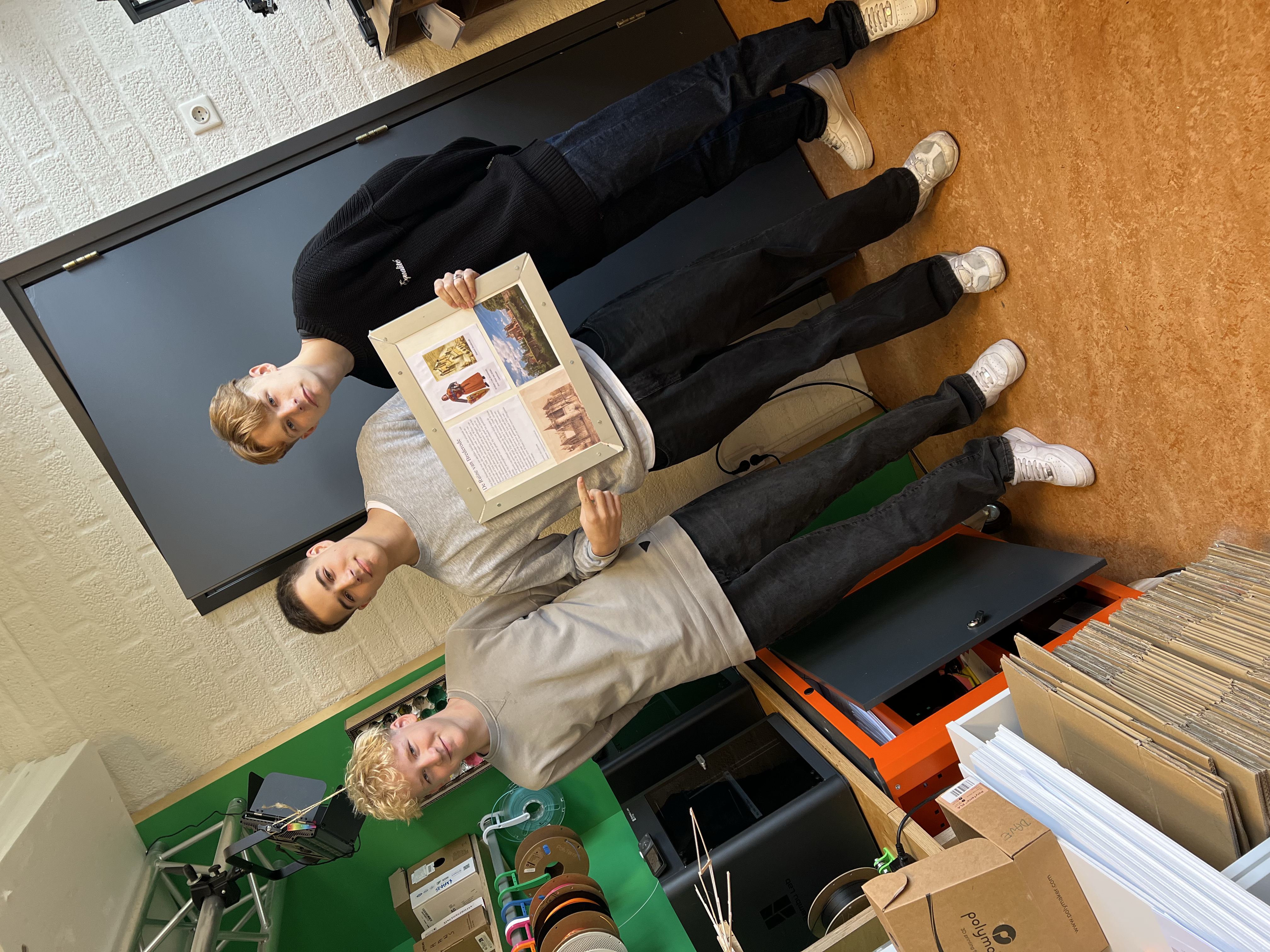 Vakkenpakketten
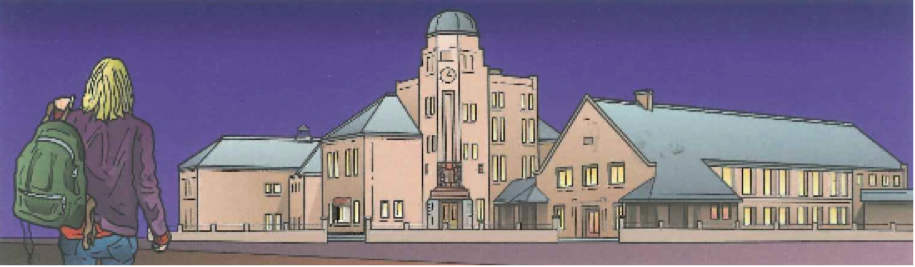 Gemeenschappelijk deel Alle profielen
Nederlands
Engels
Culture en kunstzinnige vorming (CKV)
Lichamelijke opvoeding
Loopbaan begeleiding (LOB)
PGP (praktijkgericht programma)
Havo? Profiel mavo naar havo
Bij een mogelijke doorstroom naar havo
Verplicht: Contact opnemen met mevrouw Kroon.

van profiel Economie naar profiel C&M
van profiel Economie naar profiel E&M
van profiel Zorg en Welzijn naar profiel N&G
van profiel Techniek naar profiel N&G / N&T
[Speaker Notes: Ook volgend jaar komt dit aan de orde. Nog geen grote druk op ervaren.]
Profielkeuze van 2 naar 3 mavo
Uiterlijk 14 maart:  
	leerling ontvangt inloggegevens voor Zermelo	(schoolmail)

Tot 3 april: 
	leerling voert keuze samen met ouders in Zermelo.

Na 3 april:										 	ondertekening door ouders/verzorgers
[Speaker Notes: (In de Mentorles een vakkenpakket invullen)]
Vragen?
Hand-out presentaties op website

Decaan Mevr. Gijzen 				Decaan Mevr. Kroon
       l.gijzen@vellesancollege.nl 	-	E.kroon@vellesancollege.nl
Leerjaar coördinator Mevr. Tauber
       s.tauber@vellesancollege.nl
Afdelingsleider Mevr. Pattiasina
      l.pattiasina@vellesancollege.nl 
of bij de mentor
Profielen en vakken
bovenbouw 3 mavo
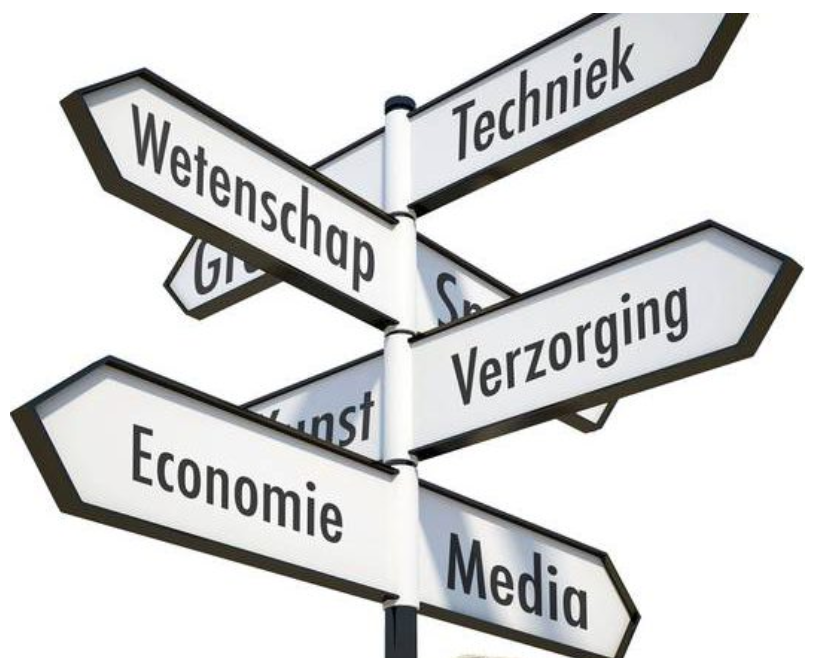 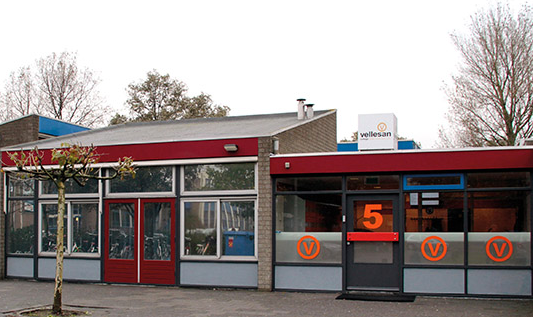 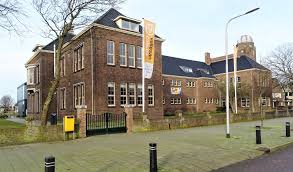 Dank u voor uw komst.